Государственное бюджетное дошкольное образовательное учреждение детский сад №37 Пушкинского района Санкт-Петербурга.
Дети войны

Воспитатель: Безднина Евгения Викторовна
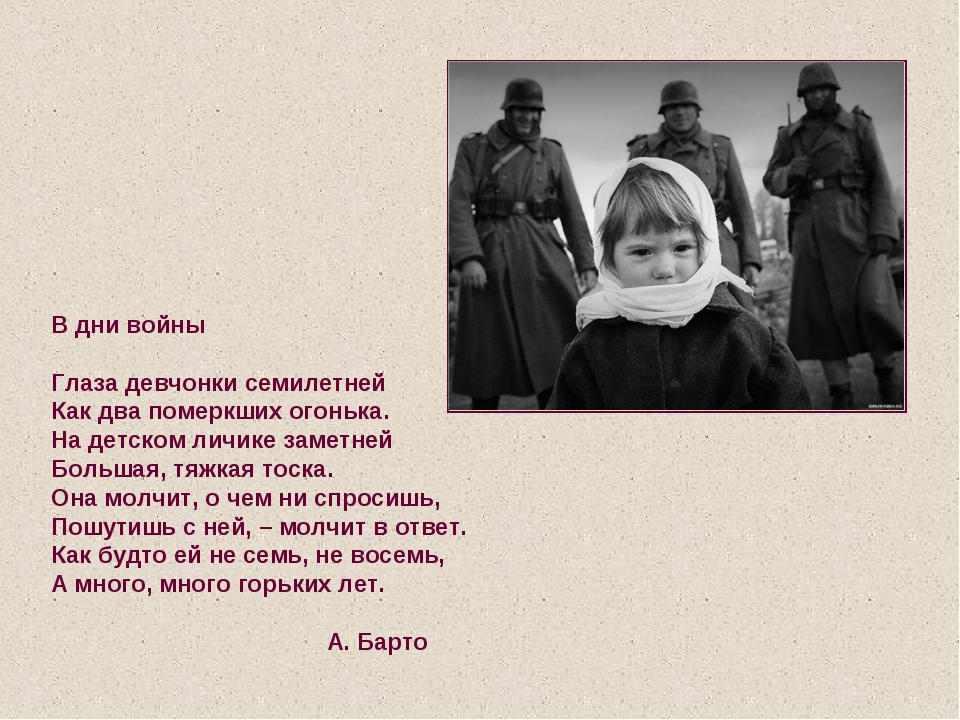 Одни из Юных героев войны:
Зина Портнова
Надя Богданова
Володя Дубинин
Галя Комлева
Коля Молчанов
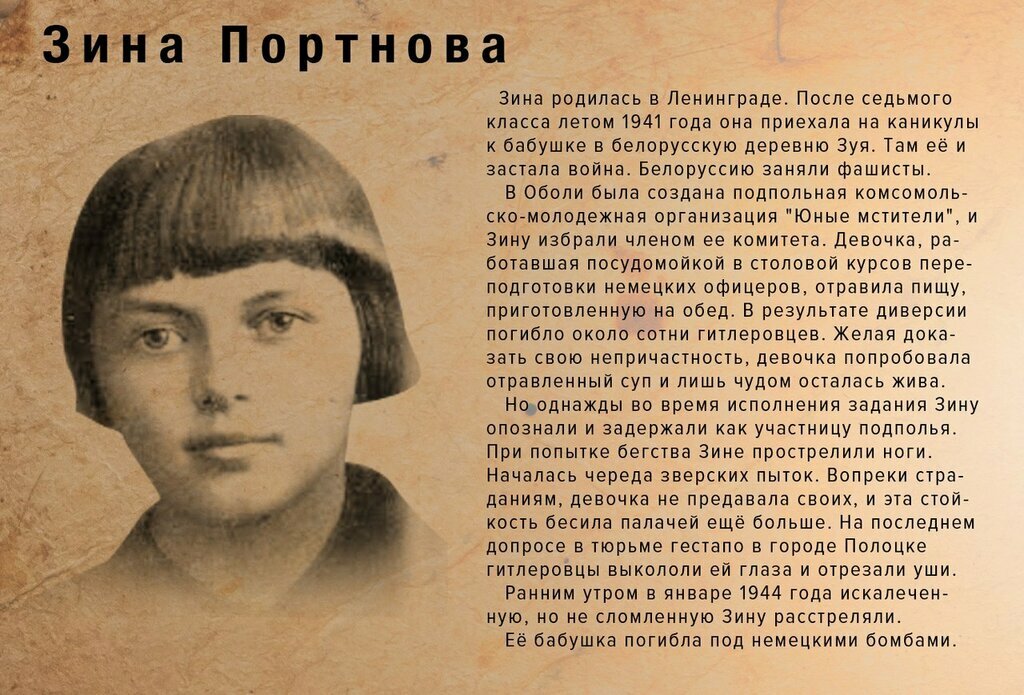 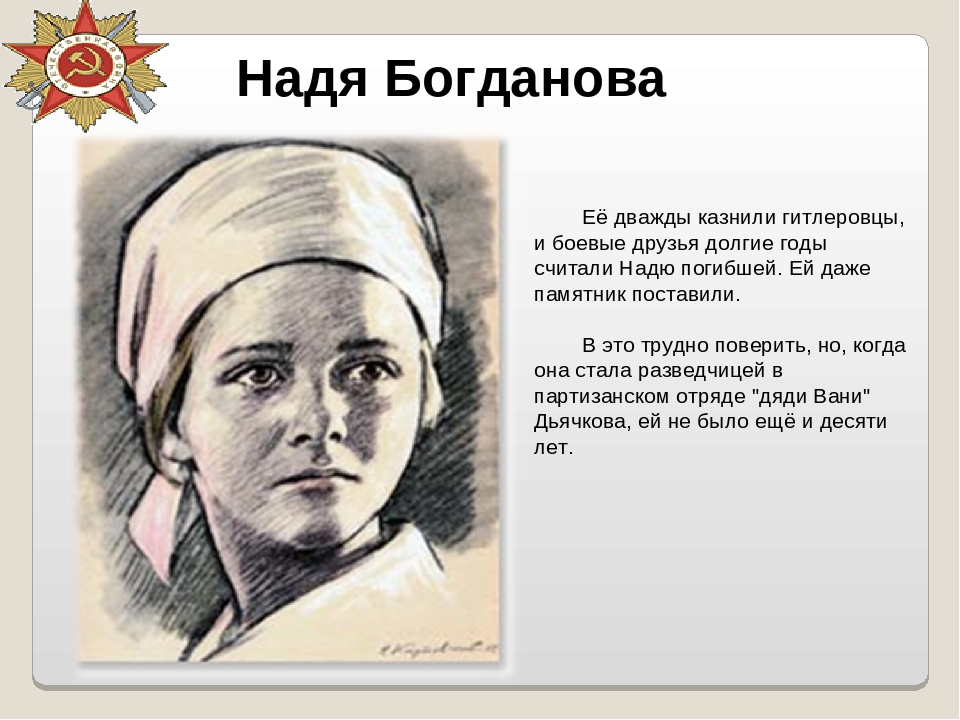 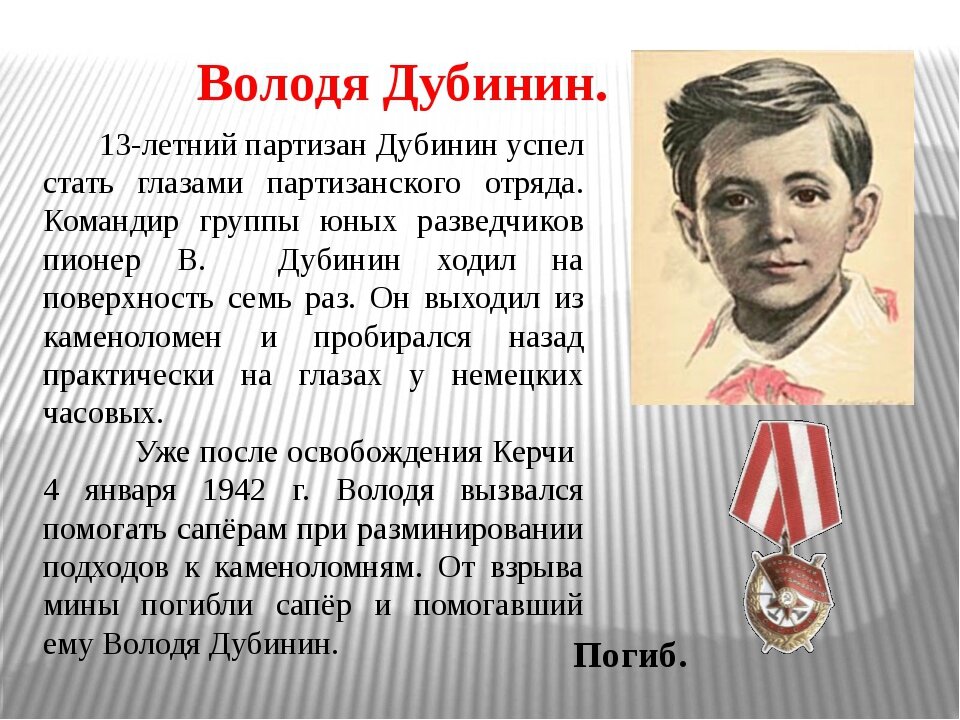 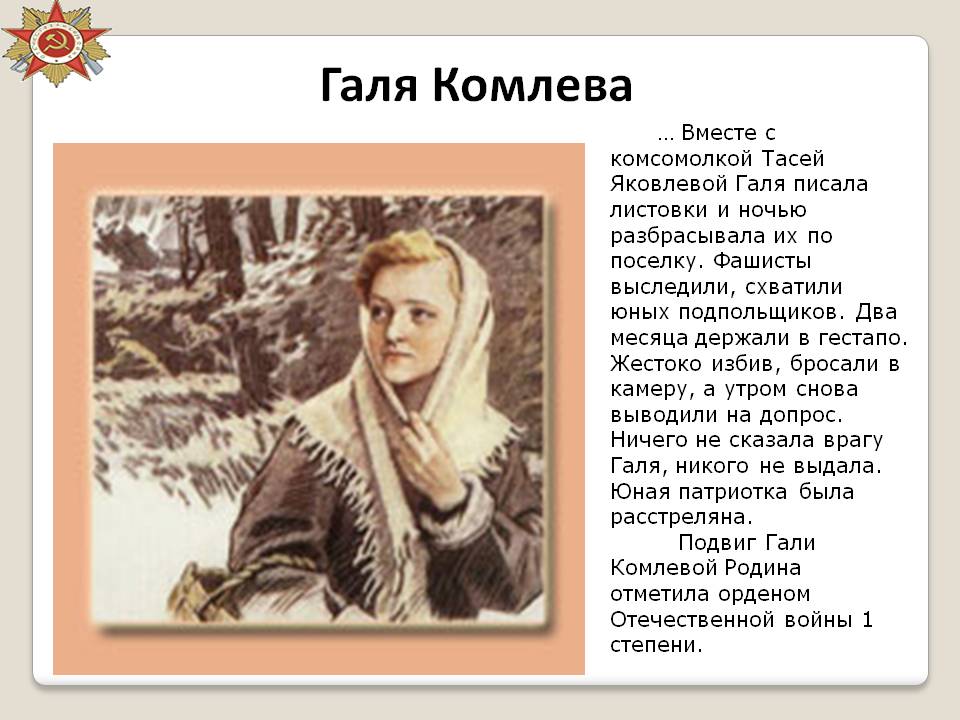 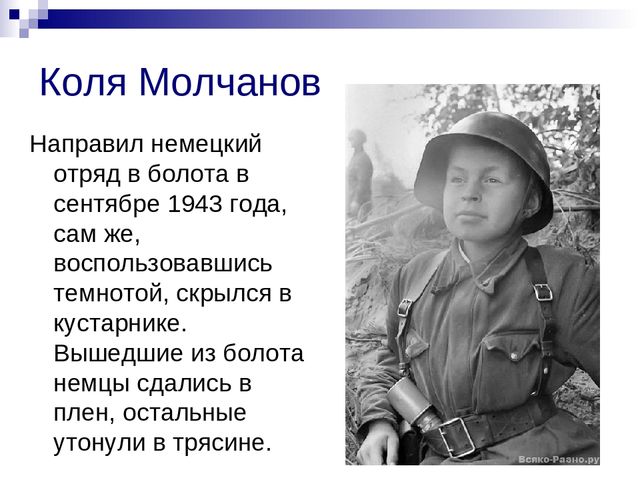 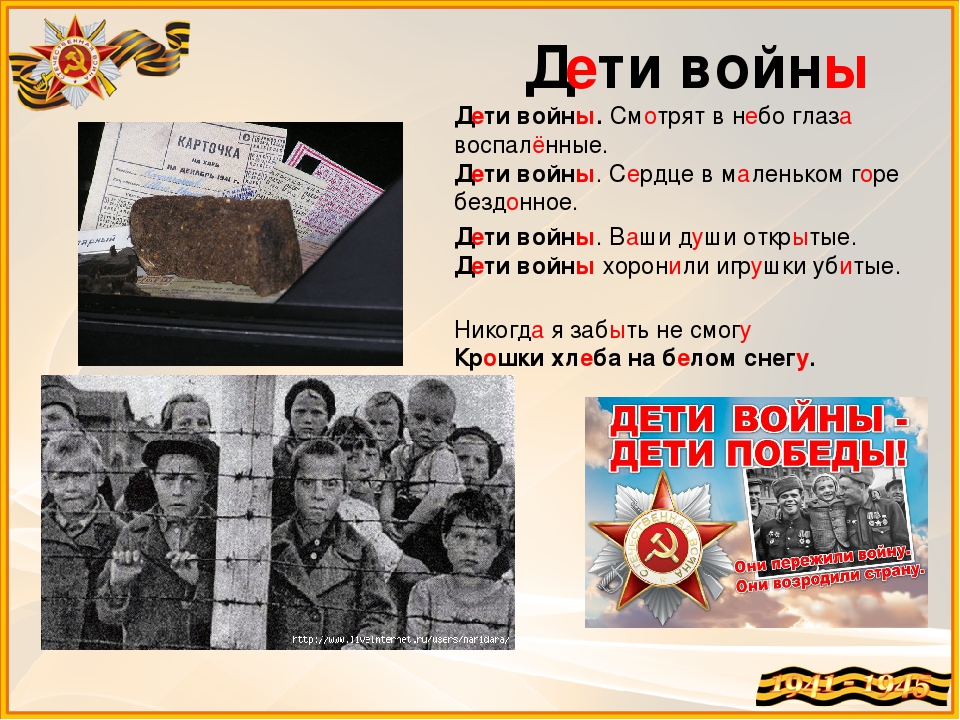 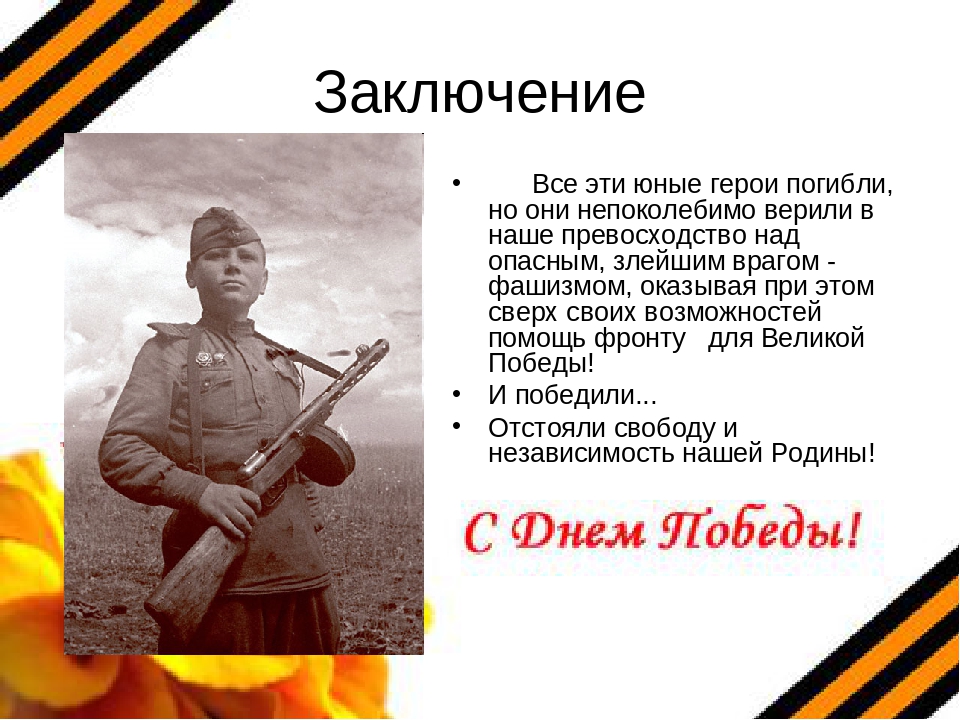